Vrijwilligersdag 13/10/2018Ring verlies/slijtageWorkshop
Andrew M. AllenPostdoc – Radboud Universiteit
Programma
14:20 – Wat gebeurt nu?
14:25 – Quiz – Code van versleten ringen
14:30 – Resultaten van ring slijtage analysen
14:50 – Verder discussie
15:00 – Hoe kunnen we deze data verzamelen
Wat doet je met deze vogel?
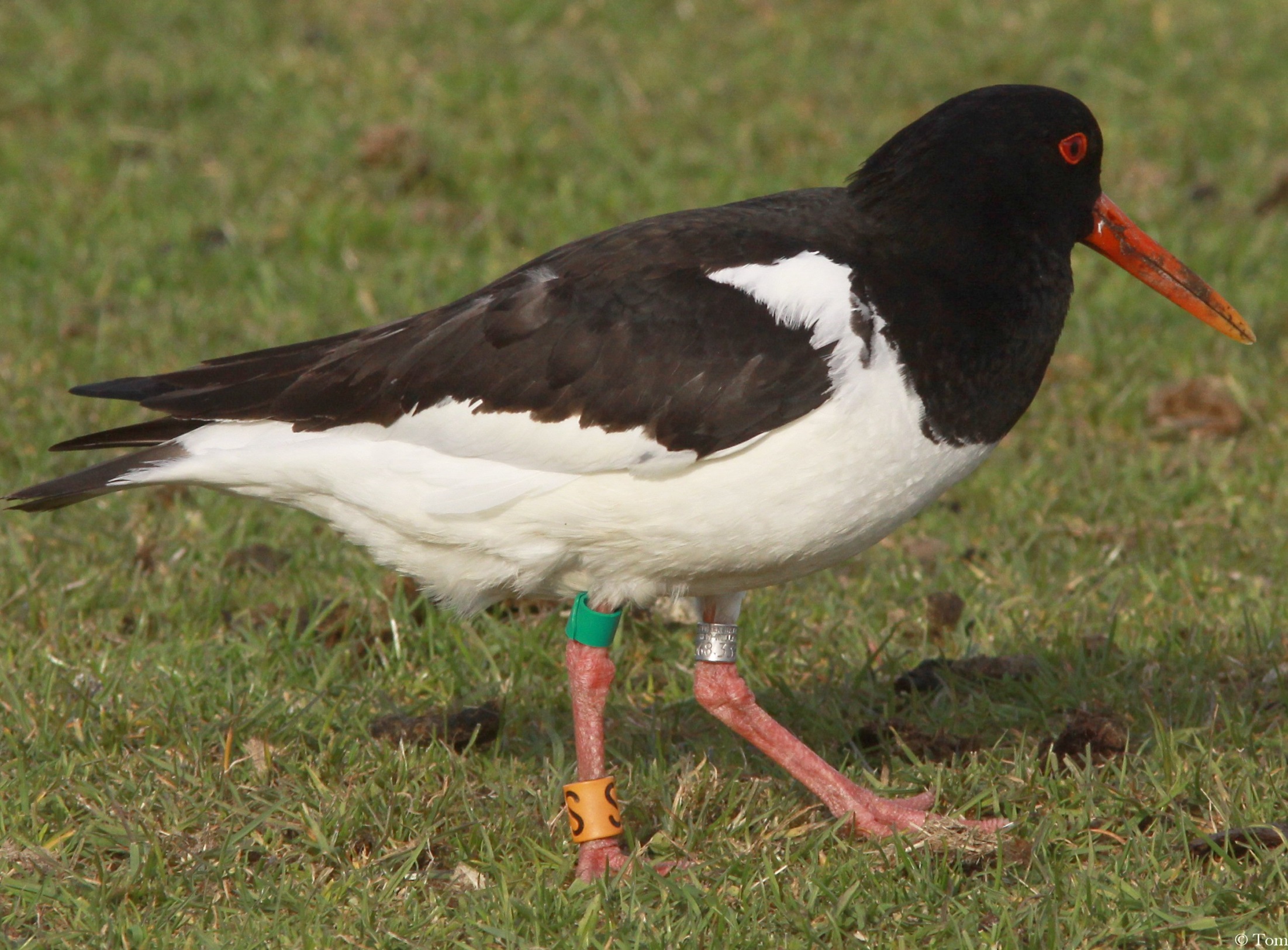 Verloren ring:
a) ik zoek naar de volgende vogel
b) Ik meld het als RG-??OS med een opmerking & slijtage code
c) Ik meld het med BTO format, opmerking en slijtage code
d) Ik meld het med BTO format en opmerking (geen slijtage code)
e) Eerst doe ik niks want ik stuur een foto naar Bruno
Tom Voortman
Wat doet je met deze vogel?
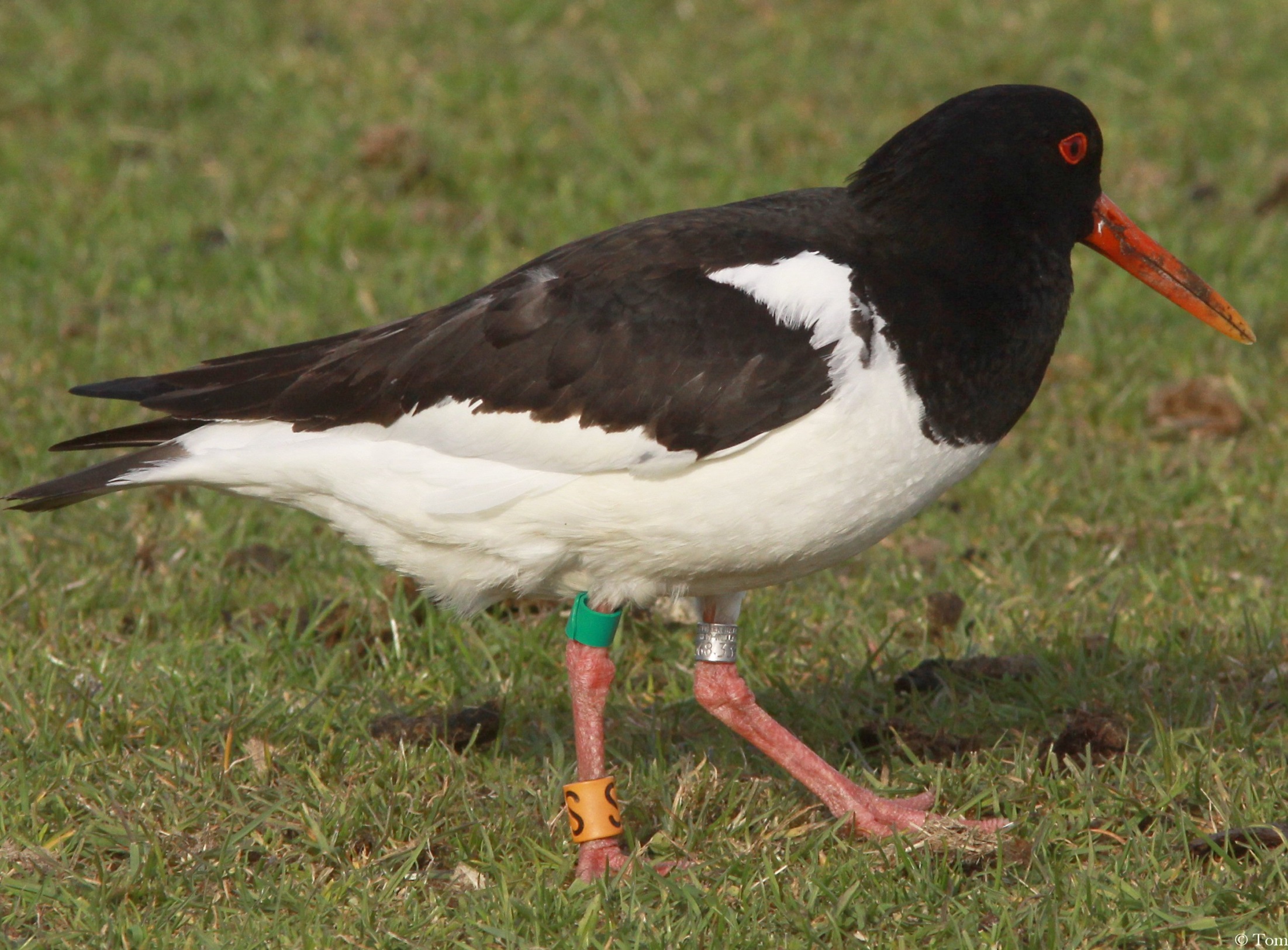 Het is nu de vijfde keer dat jij deze vogel ziet, maar, sinds het eerste waarneming weet jij dat het RG-RQOS is:
a) ik zoek naar de volgende vogel
Ik meld het aan wadertrack met RG-RQOS maar ik: 
b) heb eerder de slijtage code gegeven dus nu hoef ik niet
c) geef alleen een opmerking want ik heb eerder de slijtage gemeld
d) meld de slijtage code elke keer
Tom Voortman
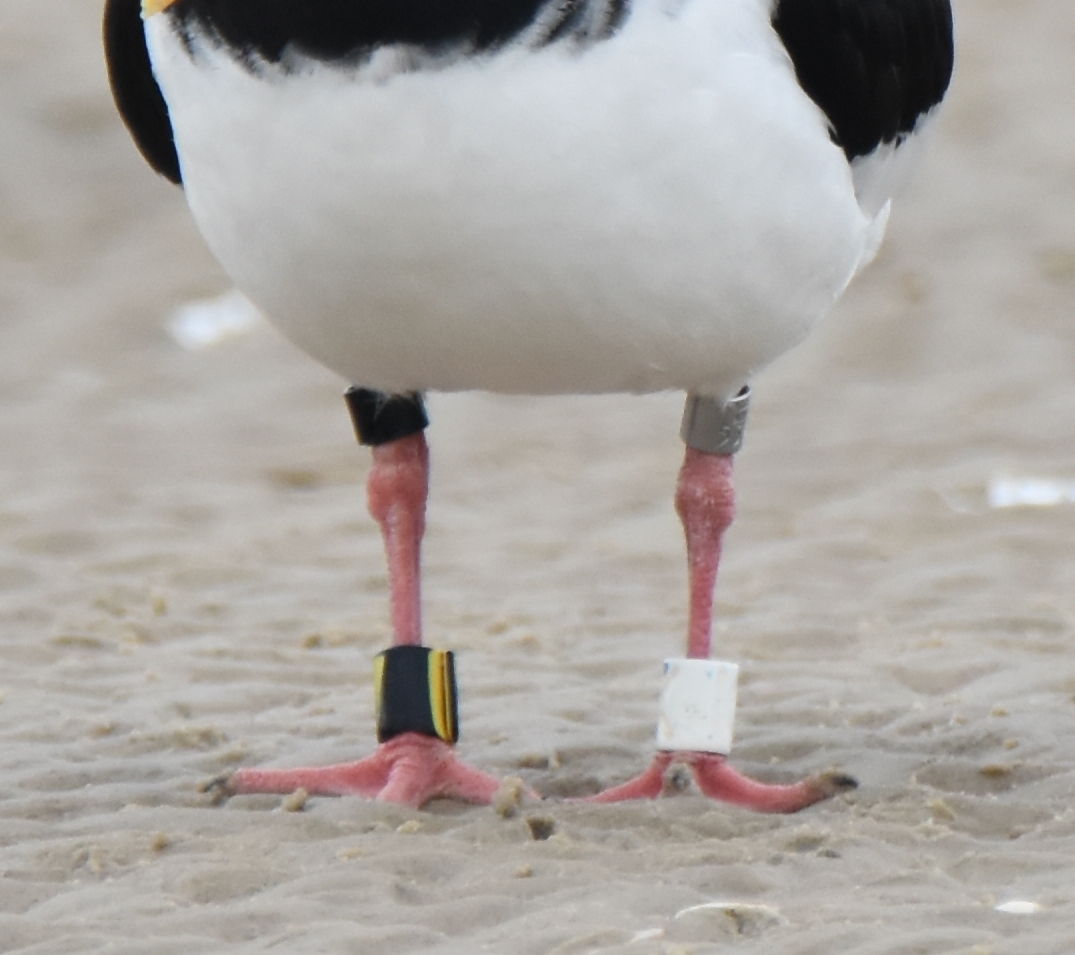 Wat doet je met deze vogel?
Onleesbare ring:
a) ik zoek naar de volgende vogel
b) Ik meld het aan wadertrack: BTO format en een opmerking
c) Ik meld het aan wadertrack: BTO format, opmerking en slijtage code
d) Eerst doe ik niks want ik stuur een foto naar Bruno
G.J. Verbeek
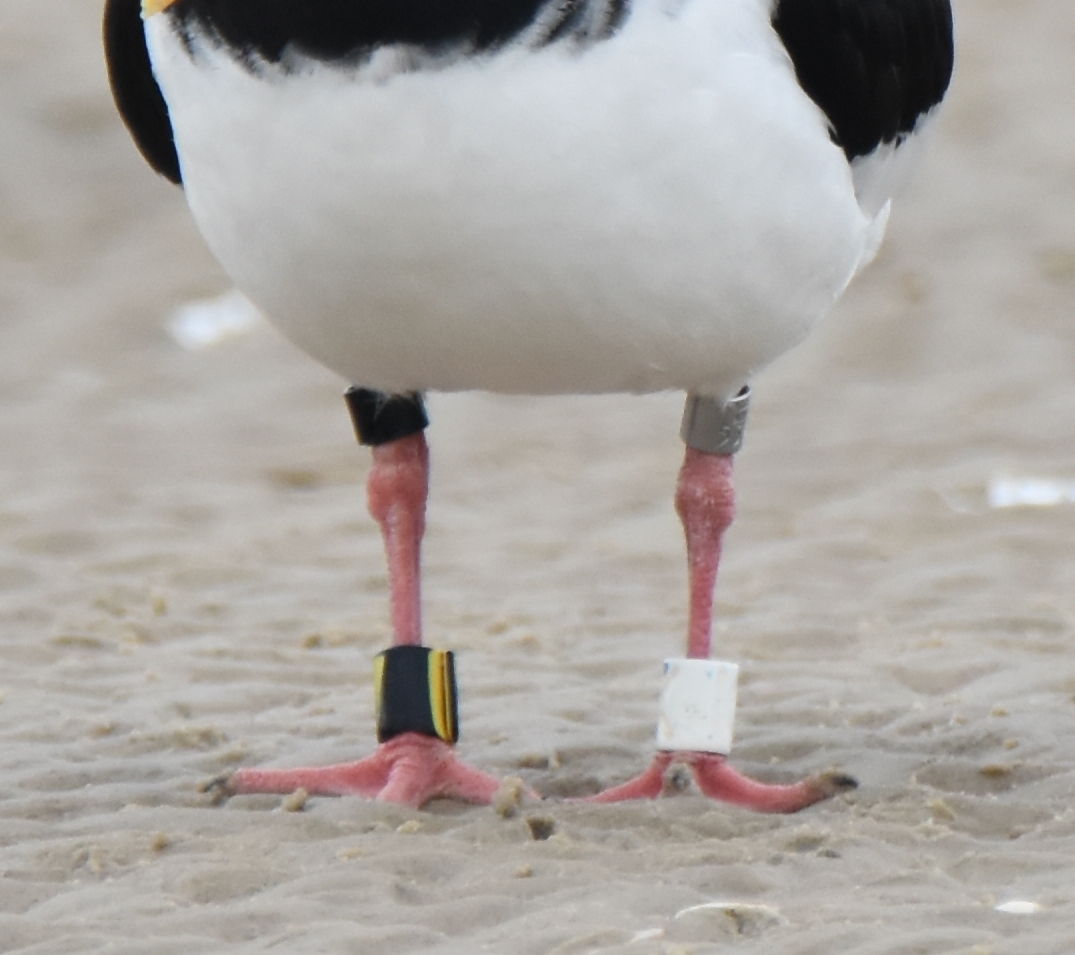 Wat doet je met deze vogel?
Het is nu de vijfde keer dat jij deze vogel ziet, maar, sinds het eerste waarneming weet jij dat het RB-CKYC is:
a) ik zoek naar de volgende vogel
Ik meld het aan wadertrack maar ik: 
b) heb eerder de slijtage code gegeven dus nu hoef ik niet
c) geef alleen een opmerking want ik heb eerder de slijtage gemeld
d) meld de slijtage code elke keer
G.J. Verbeek
Hoe kan je ring slijtage invoeren?
Wadertrack
BTO code, invoer slijtage, misschien opmerking
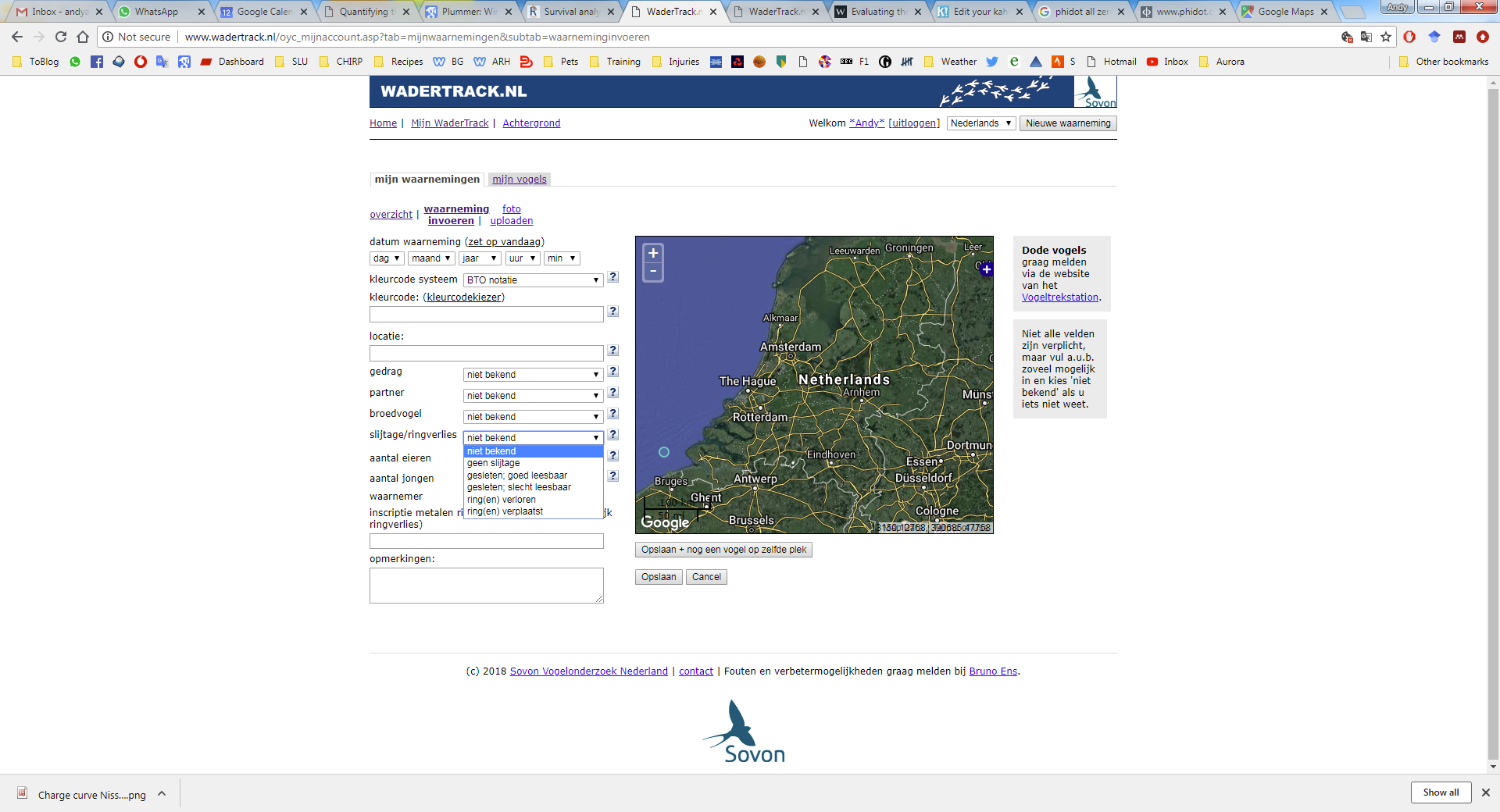 Hoe kan je ring slijtage invoeren?
BirdRing
Belangrijk dat je de slijtage veld verandert
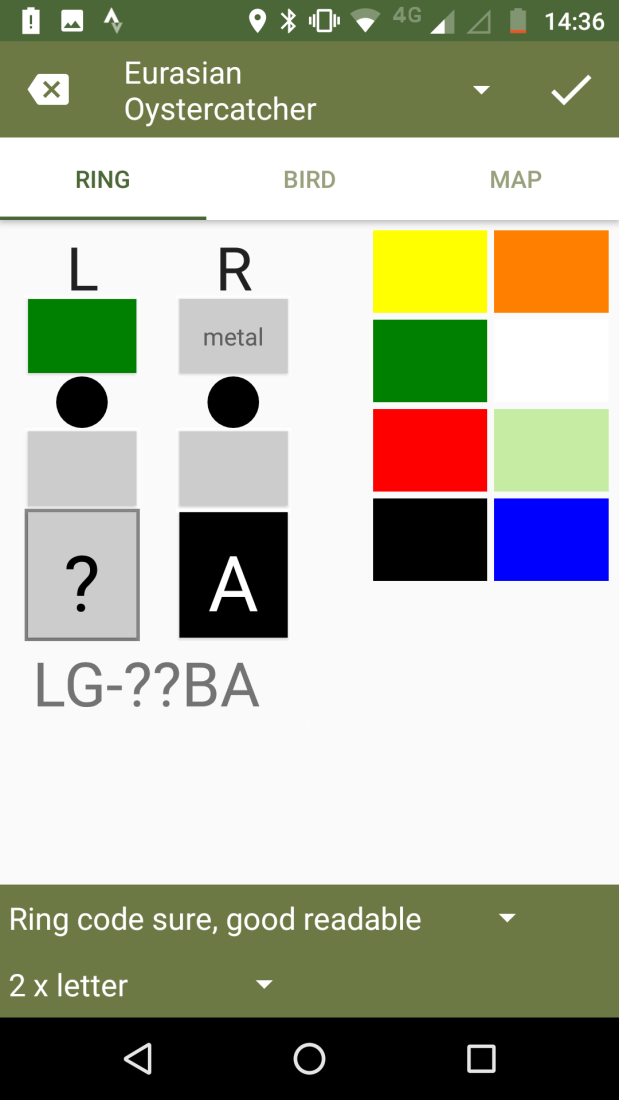 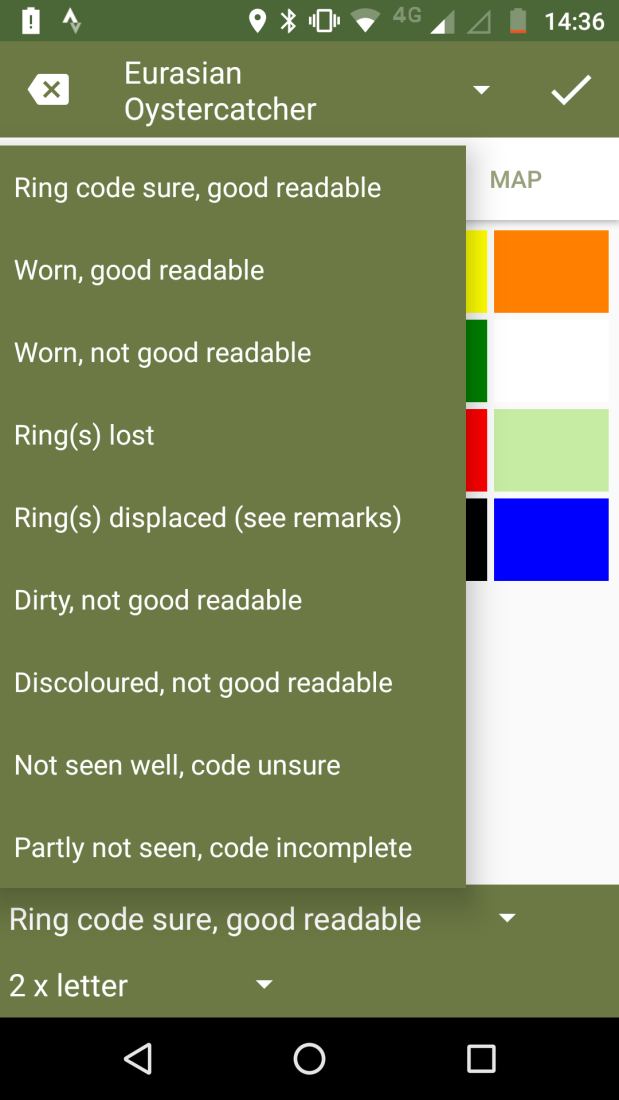 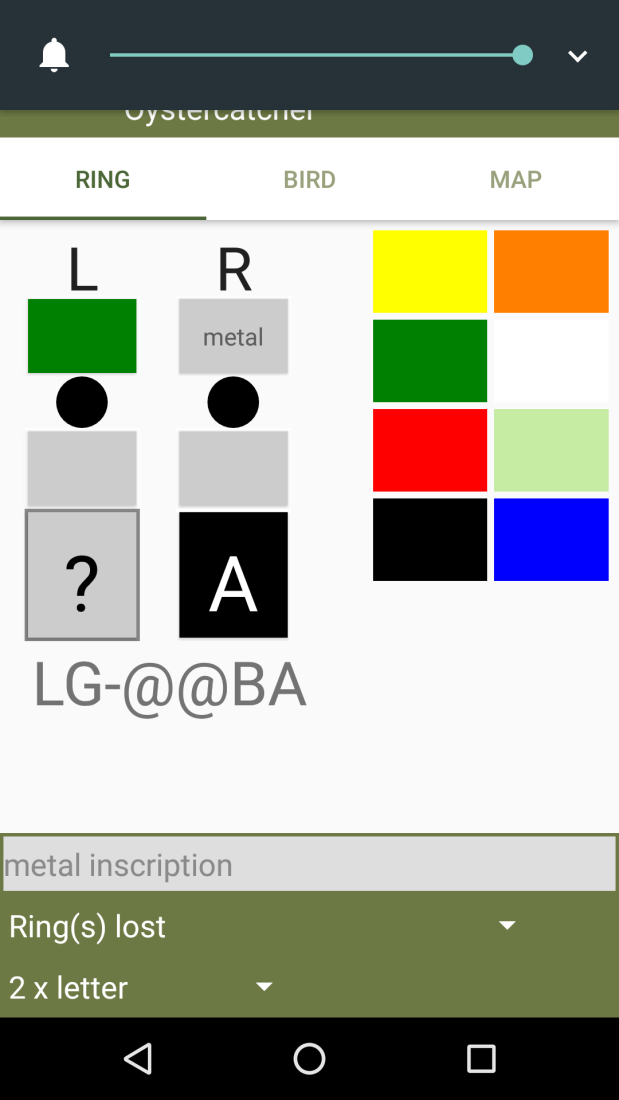 Colour-Ring Wear and Loss Effects in Citizen Science Mark-Resighting Studies
Andrew M. Allen, Bruno J. Ens, Martijn van de Pol, Henk van der Jeugd, Magali Frauendorf, Henk-Jan van der Kolk, Kees Oosterbeek, Jeroen Nienhuis, Eelke Jongejans
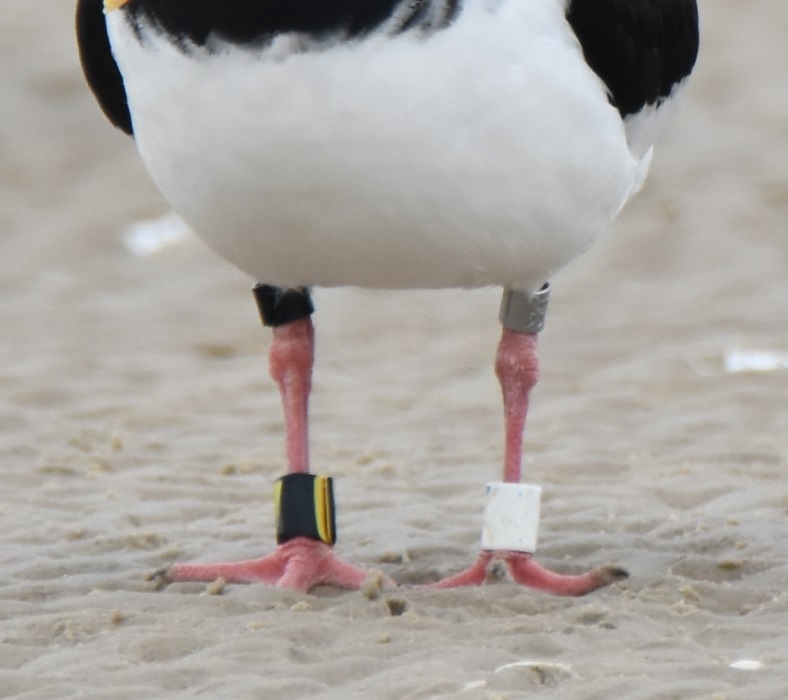 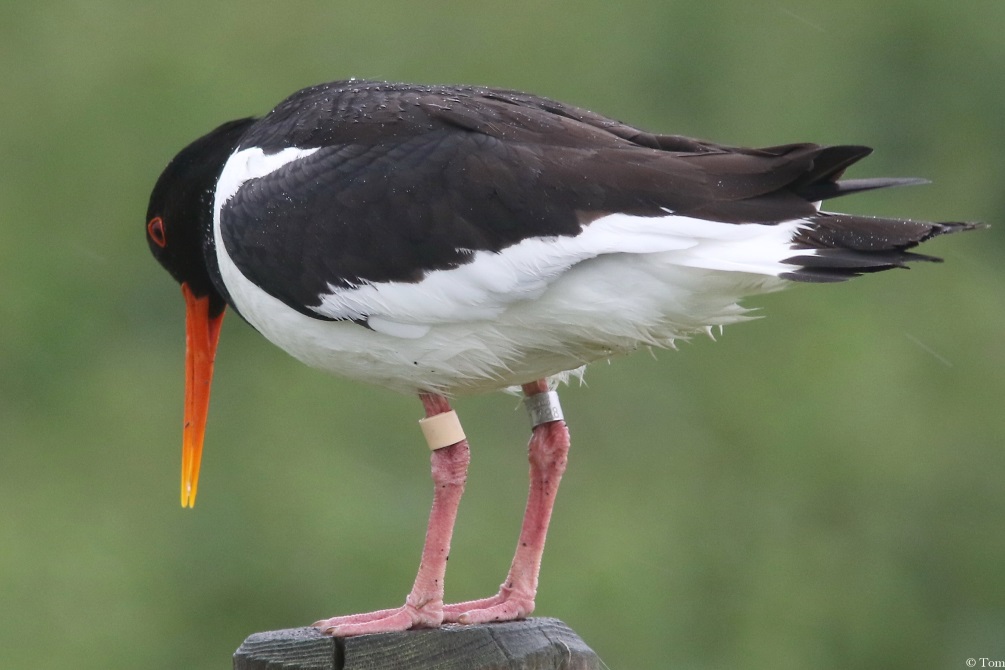 GJ Verbeek
T Voortman
Effecten van ring slijtage
Vogel niet meer herkenbaar
Het zelfde als sterven in een mark-recapture analyse
Hoe vaak gebeurt het?
Percentage van geringde vogels?
% van vangsten
E.g. 1000 vogels, 100 kleur-ringen & 10 gesleten 
Citizen science
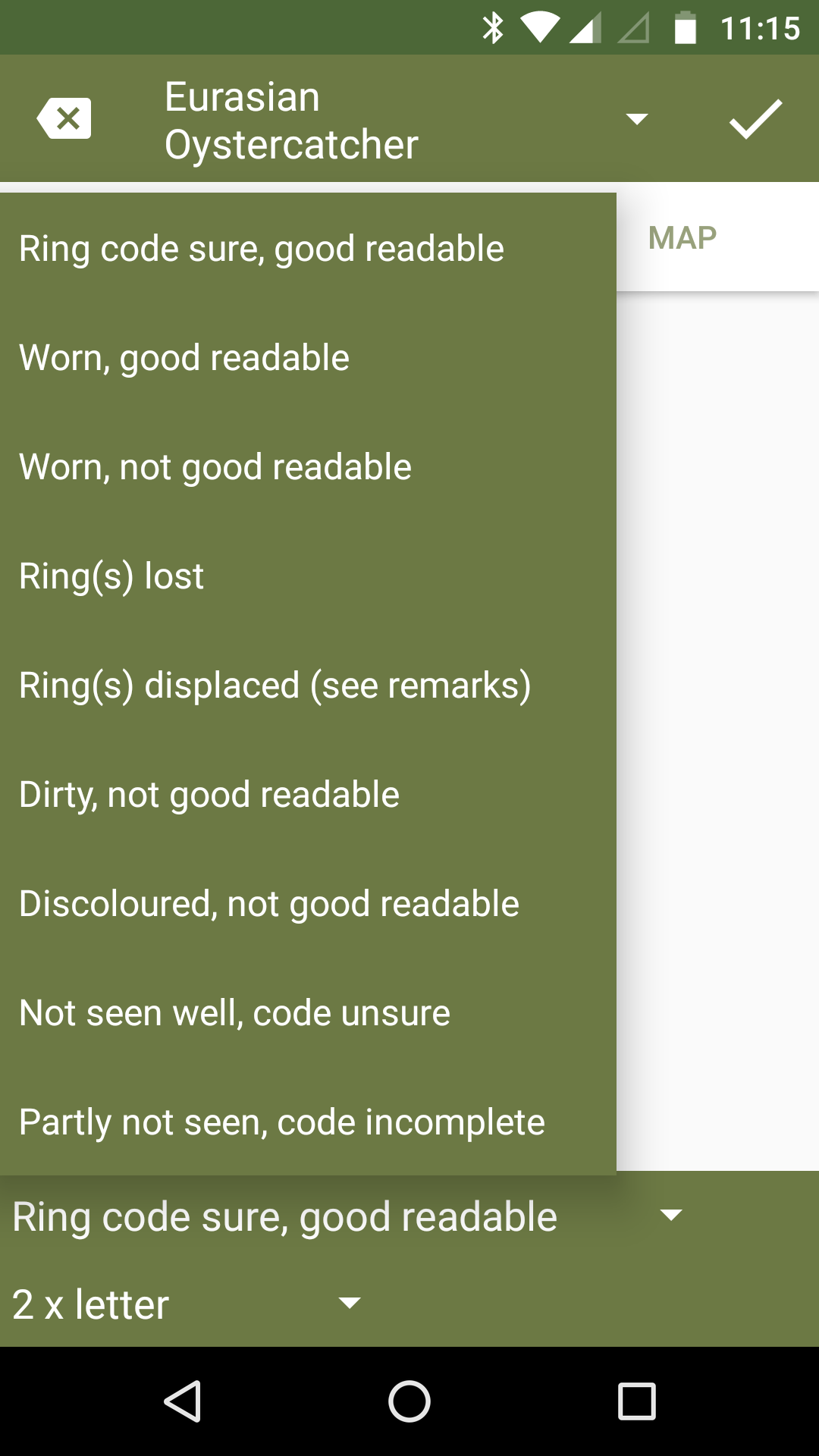 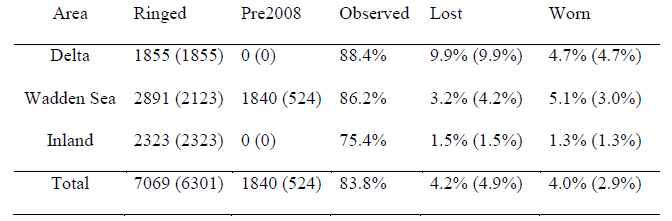 Gesleten ring niet duidelijk
Wadertrack opties (LB-RPOY):
Slijtage veld: 2 – Gesleten; slecht leesbaar
Opmerking ( RP slecht to lezen; RP gesleten, rood ring gesleten; ring op linke poot gesleten)

Daarom gebruik ik een algemeen analyse
Gesleten ring niet bekend
Beide ringen gebruikt
Maar niet de marker
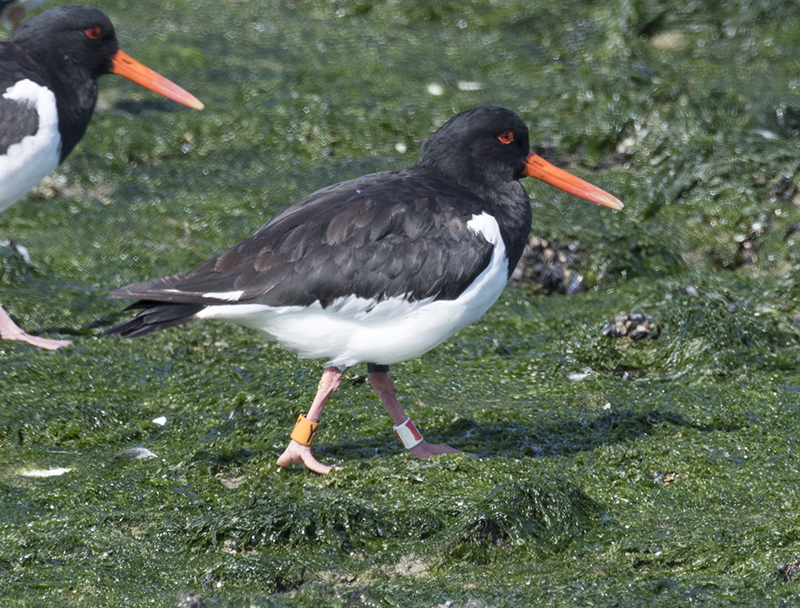 J. Scheijbeler
Jaarlijkse ringverlies/slijtage (nieuwe melding)
Verloren
Versleten
Totaal (90%)
Totaal
Bekend ID
Onbekend ID
Ring slijtage en de toekomst
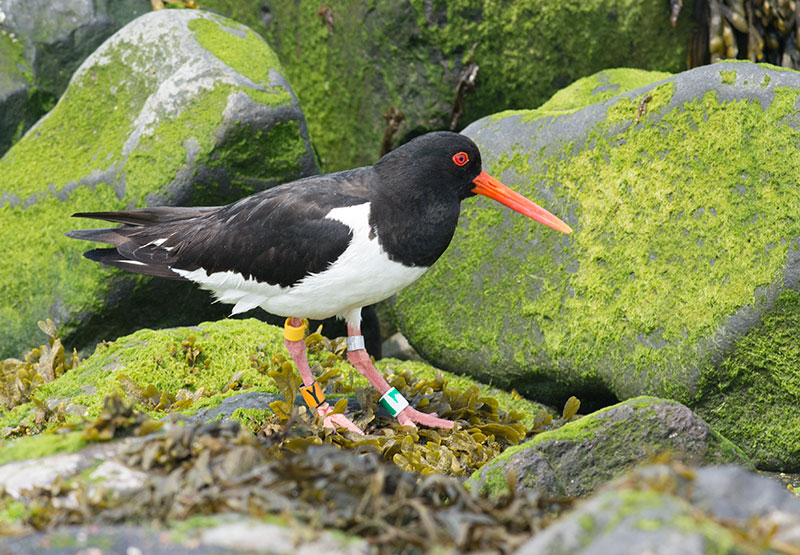 J. Scheijbeler
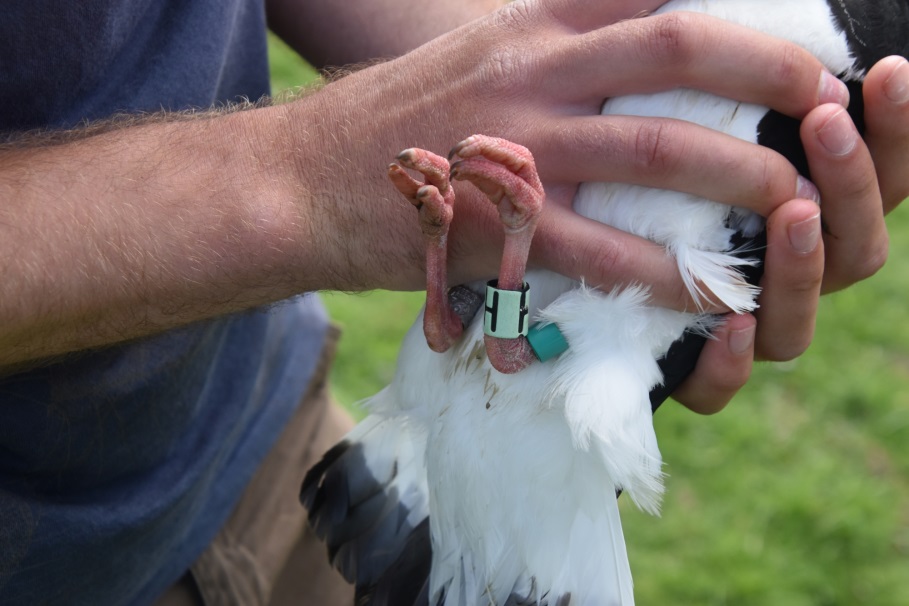 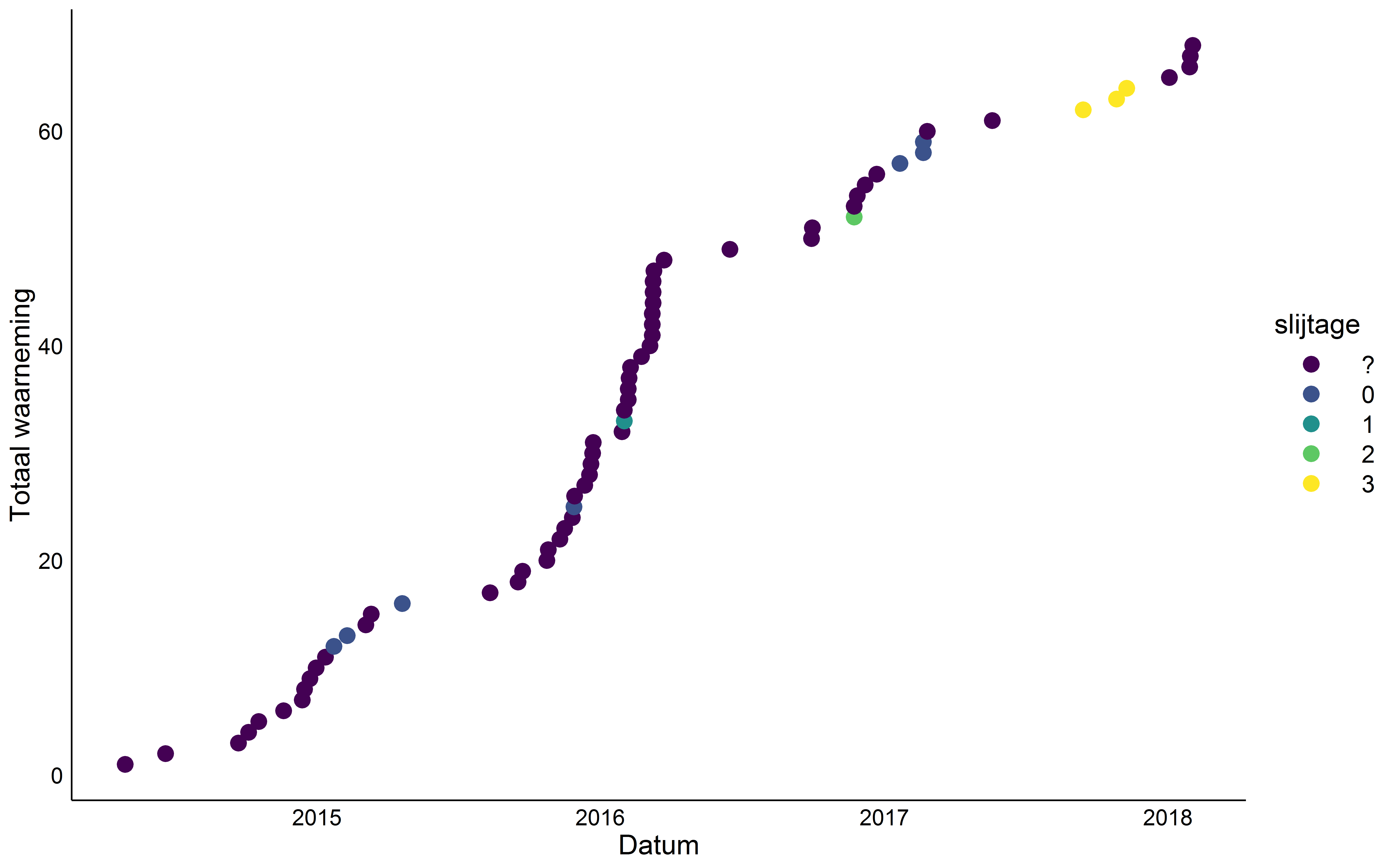 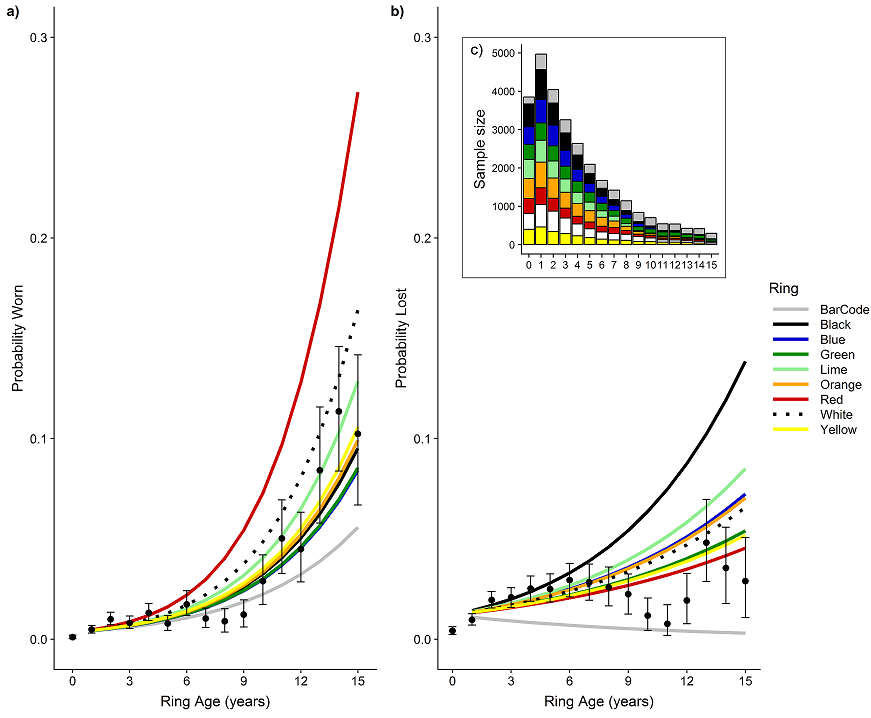 Versleten
Verloren
L = 10
H = 7
B = 7
Met dank aan Tom Voortman
Tabel van aanbevelingen

20 aanbevelingen
Ring fitting
dataverzameling en studieontwerp
Mark-recapture analysen

Verder discussies bij vrijwilligersdag

Hoe kunnen we verbeteren hoe we deze informatie verzamelen
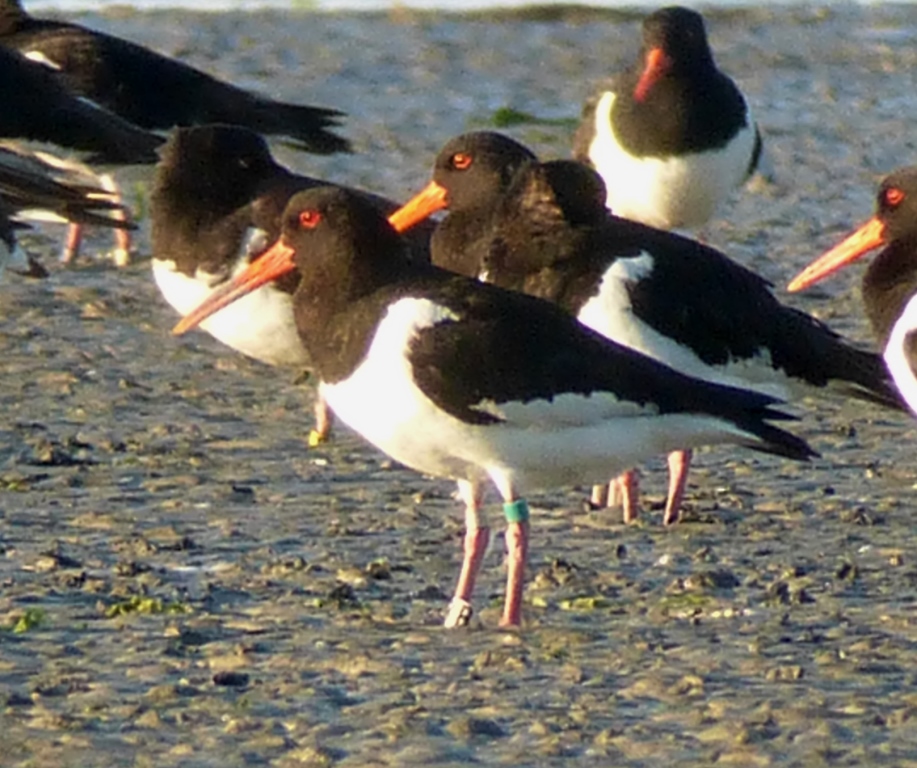 LG-??WB
LAG;RAM;RBWN(B)
Photo: J. Huizenga – 18/07/2016
LG-??WB:68 waarnemingen van 15 vogels
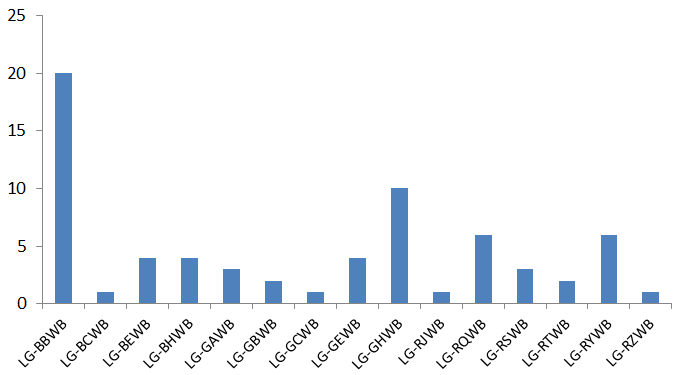 Alleen 2 vogels binnen 10km van waarneming
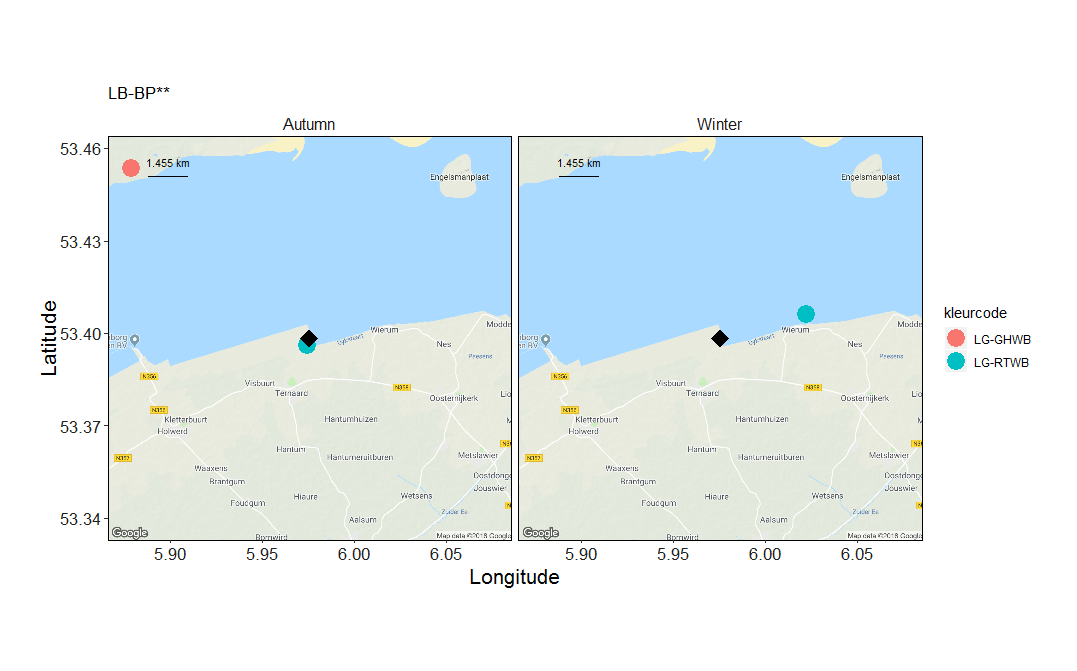 Slijtage Code 2 – Opmerking: Rood T slechts leesbaar – 01/07/2015
Bedankt!
andrew.allen@science.ru.nl
www.andrewmallen.weebly.com
www.chirpscholekster.nl
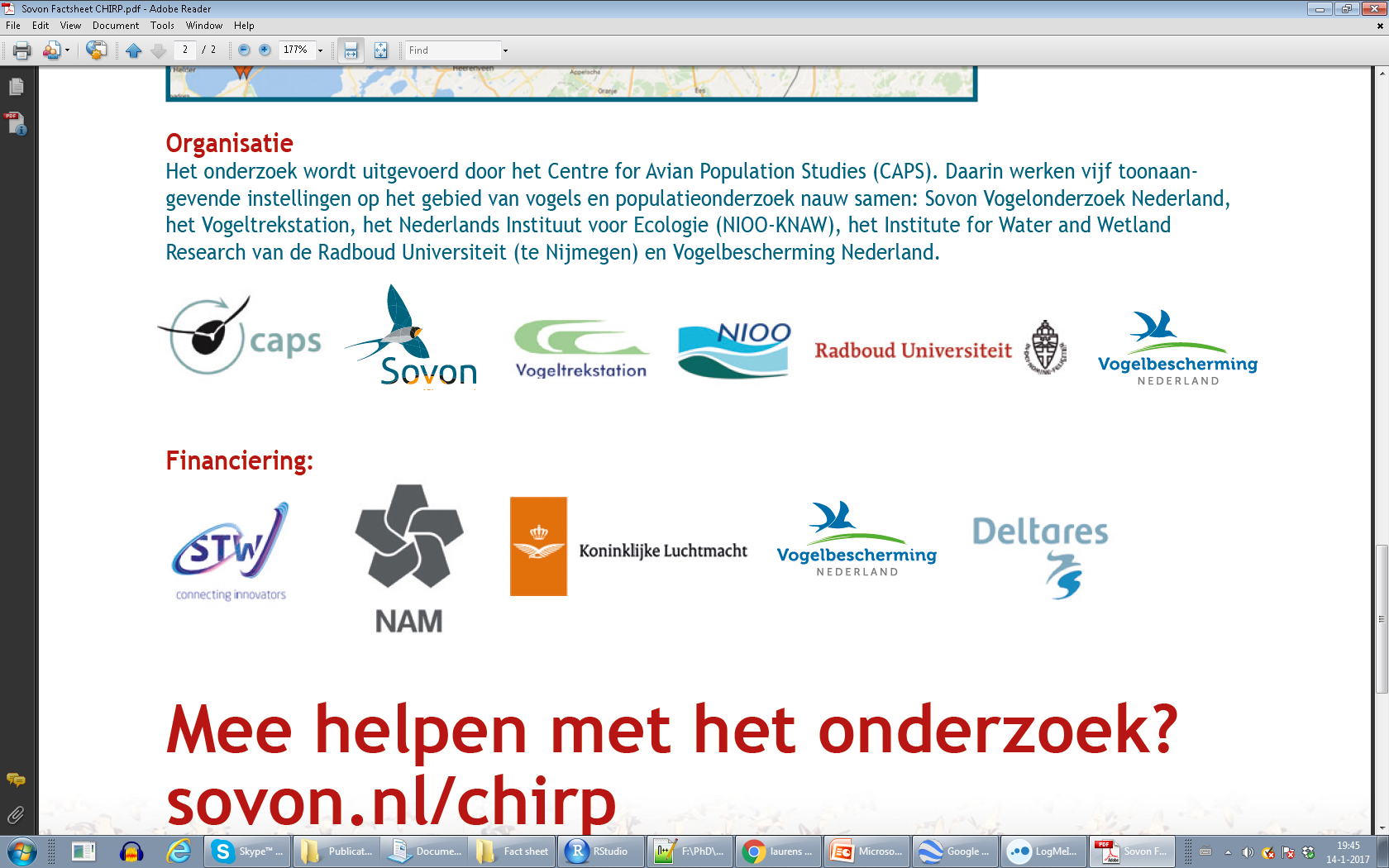 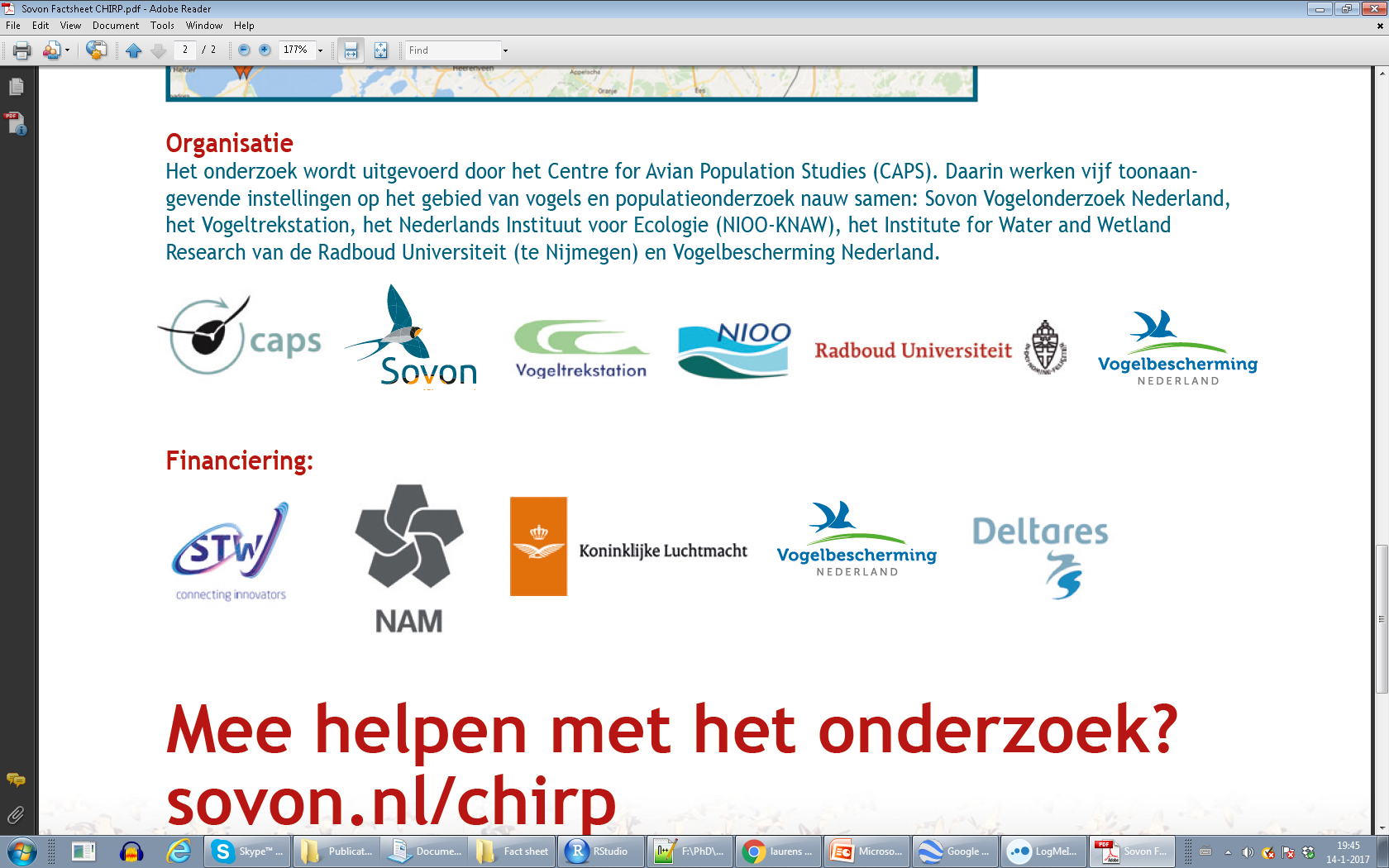 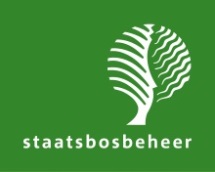 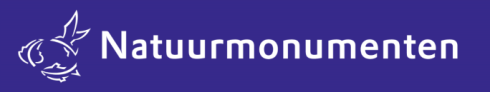 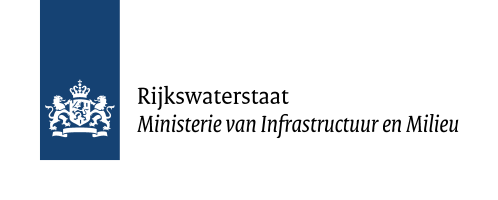 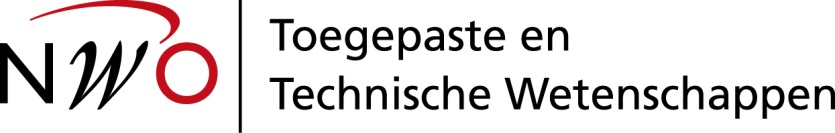 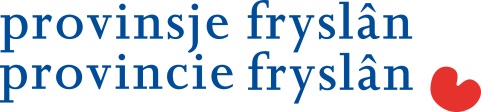 Voorbeelden van ring slijtage(fotos werden in een quiz gebruikt)
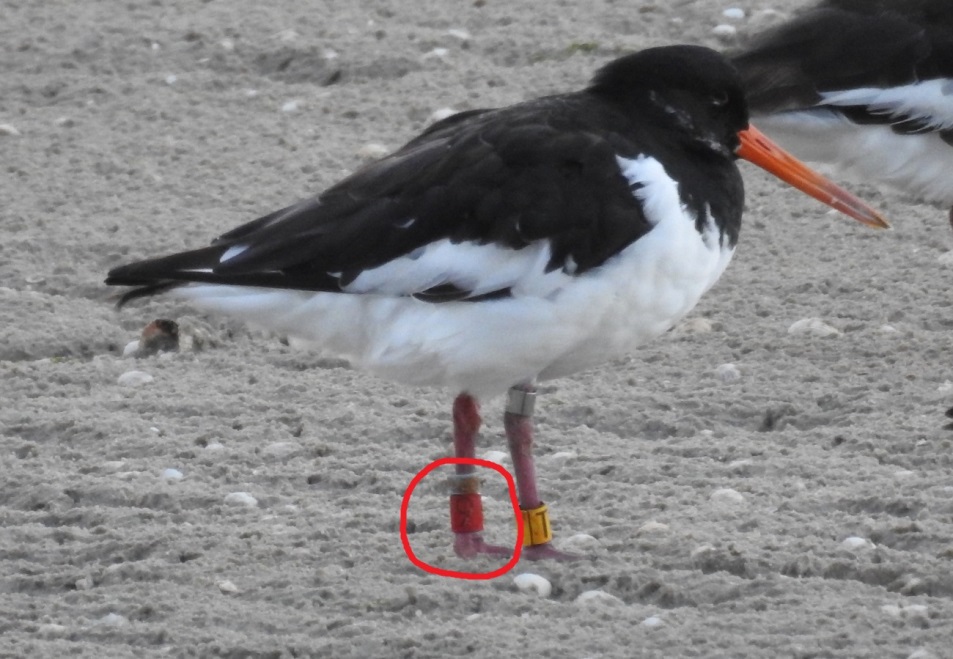 G.J. Verbeek
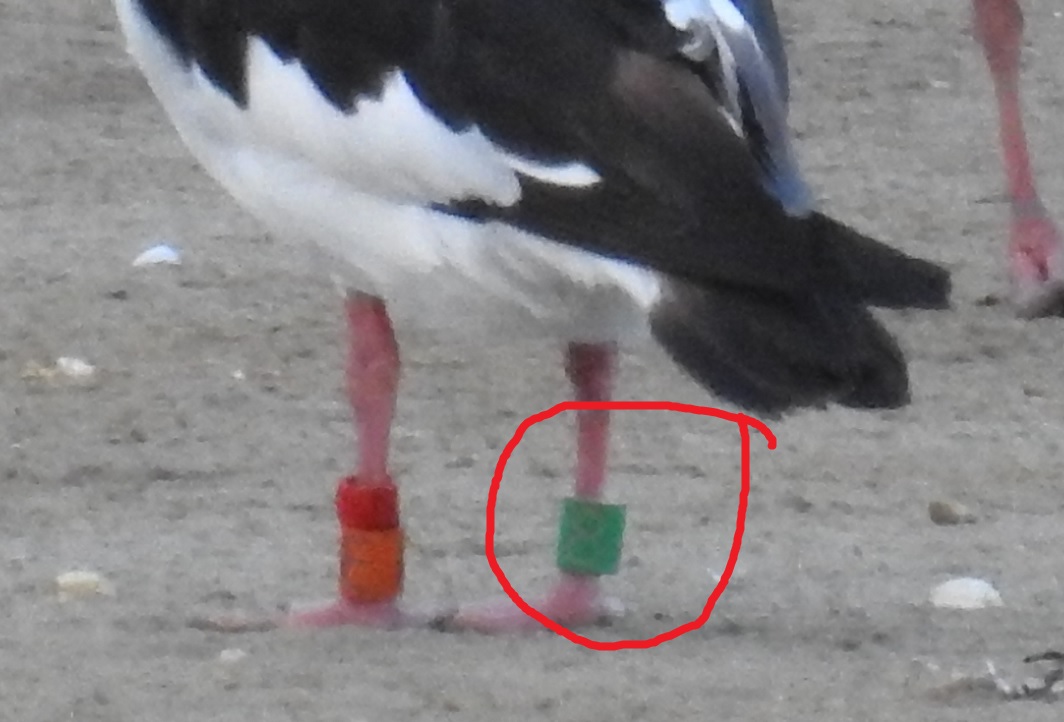 G.J. Verbeek
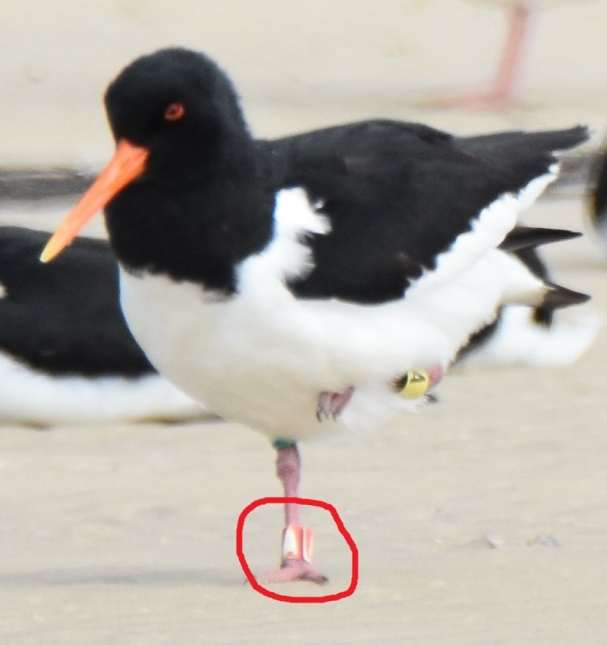 G.J. Verbeek
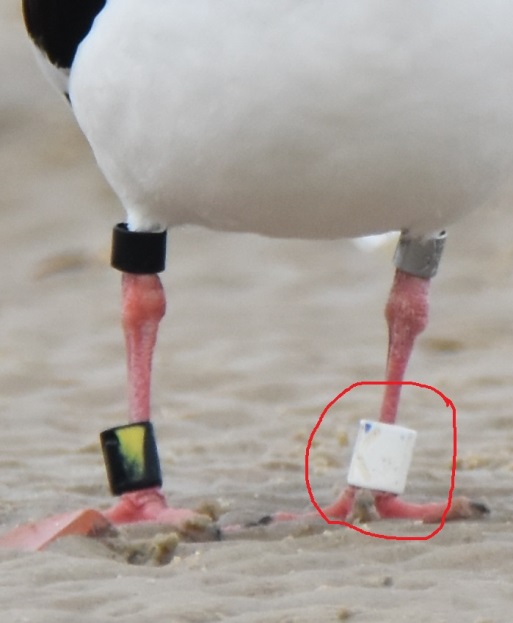 G.J. Verbeek
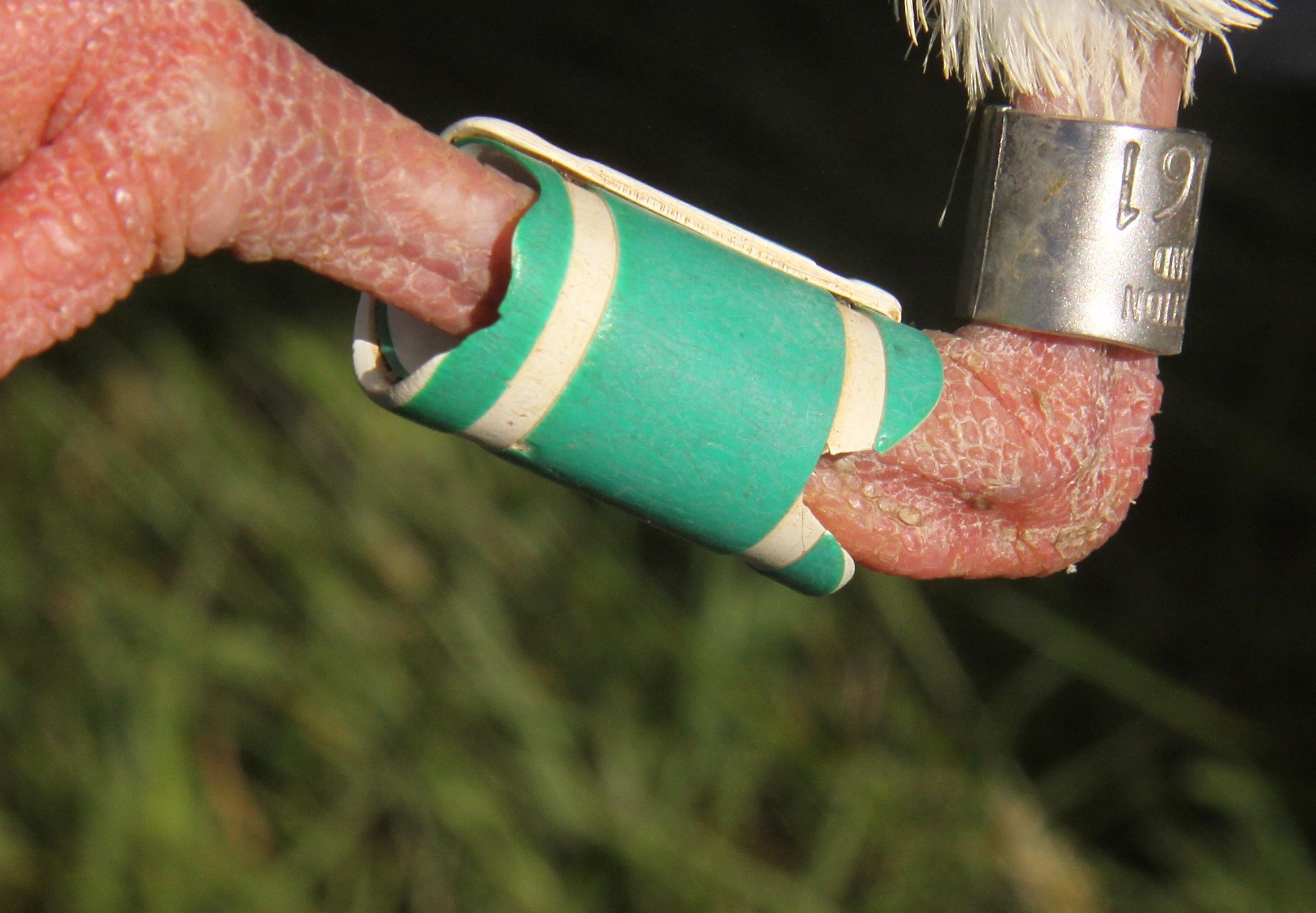 J de Jong
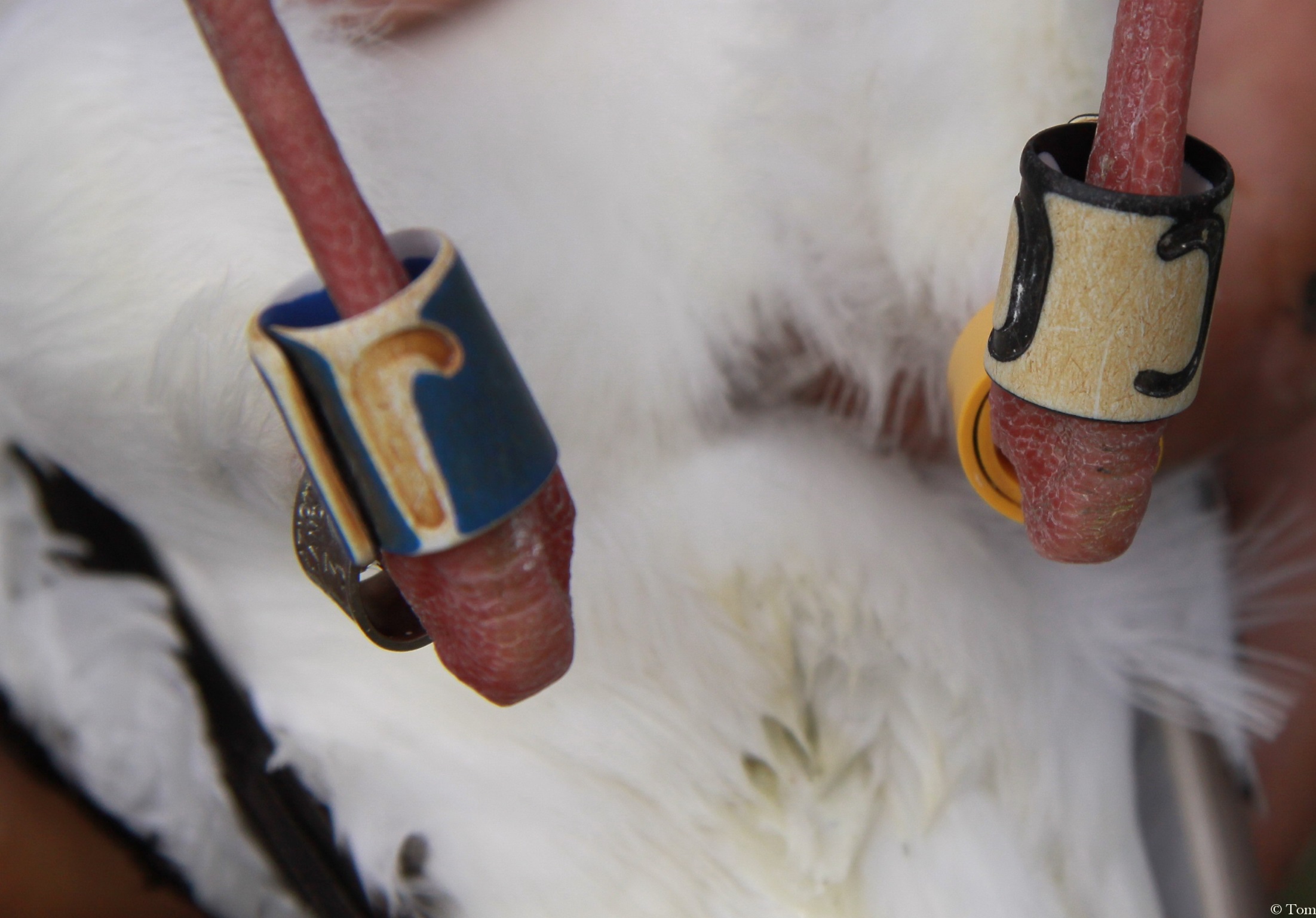 T Voortman
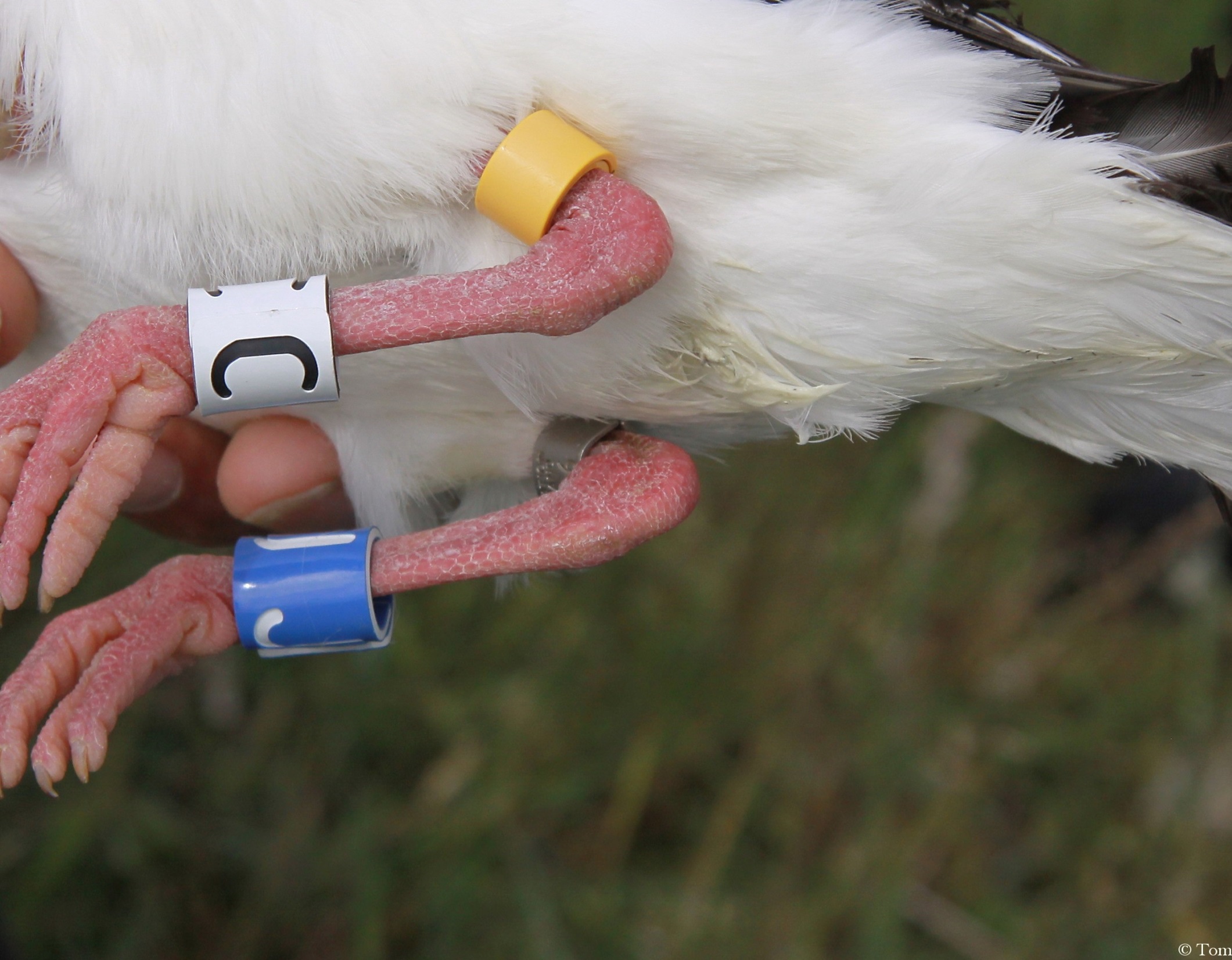 T Voortman
G.J. Verbeek
J. Scheijbeler
J. Scheijbeler
J. Scheijbeler